２　年
計
算
ピ
ラ
ミ
ッ
ド
となりどうしの
数を　たします。
答えは、　上の
ますに　書きます。
ここは　いくつに
なるかな。
１５＋１７で　３２を書く。
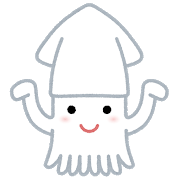 ３２
１５
１７
８＋９で
１７を　書く。
７＋８で
１５を　書く。
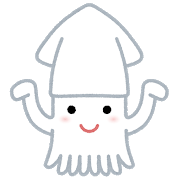 ７
８
９
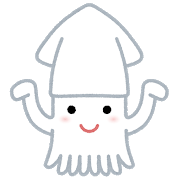 となりどうしの
数を　たします。
答えは、　上の
ますに　書きます。
４＋４で
８を　書く。
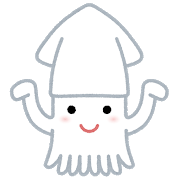 ８
４
４
２＋２で
４を　書く。
２＋２で
４を　書く。
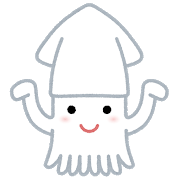 ２
２
２
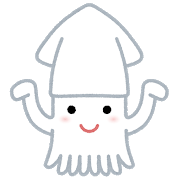 となりどうしの
数を　たします。
答えは、　上の
ますに　書きます。
１０＋１０で
２０を　書く。
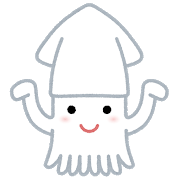 ２０
１０
１０
５＋５で
１０を　書く。
５＋５で
１０を　書く。
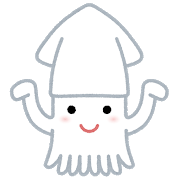 ５
５
５
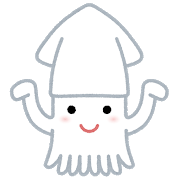 となりどうしの
数を　たします。
答えは、　上の
ますに　書きます。
２５＋２７で
５２を　書く。
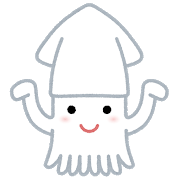 ５２
２５
２７
１３＋１４で
２７を　書く。
１２＋１３で
２５を　書く。
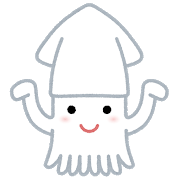 １２
１３
１４
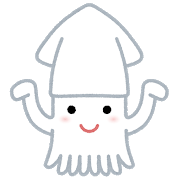 となりどうしの
数を　たします。
答えは、　上の
ますに　書きます。
５７＋６３で
１２０を　書く。
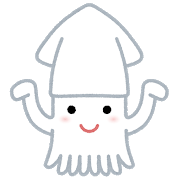 １２０
５７
６３
３８＋２５で
６３を　書く。
１９＋３８で
５７を　書く。
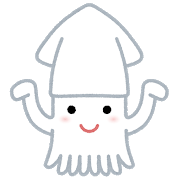 １９
３８
２５
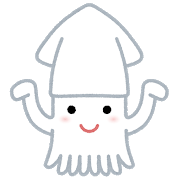 となりどうしの
数を　たします。
答えは、　上の
ますに　書きます。
３４＋３９で
７３を　書く。
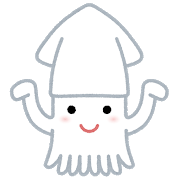 ７３
３４
３９
１６＋２３で
３９を　書く。
３４－１６で
１８を　書く。
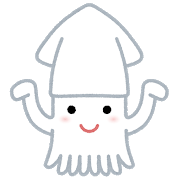 １８
１６
２３
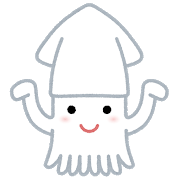 となりどうしの
数を　たします。
答えは、　上の
ますに　書きます。
４２＋３２で
７４を　書く。
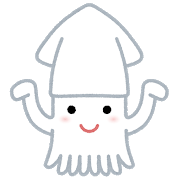 ７４
４２
３２
３２－１５で
１７を　書く。
２７＋１５で
４２を　書く。
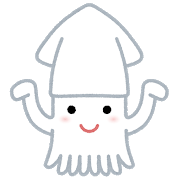 ２７
１５
１７
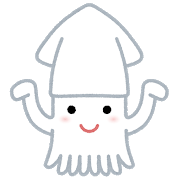 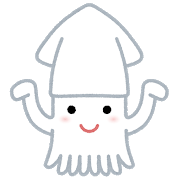 となりどうしの
数を　たします。
答えは、　上の
ますに　書きます。
１６２
８５
７７
４２
４３
３４
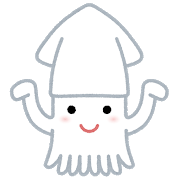 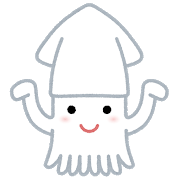 １８
２４
１９
１５
となりどうしの
数を　たします。
答えは、　上の
ますに　書きます。
１１２
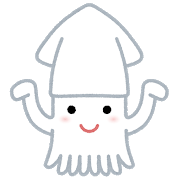 ５８
５４
３２
２６
２８
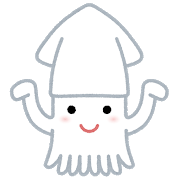 １８
１４
１２
１６
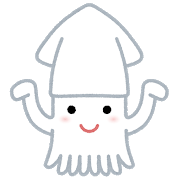 いちばん　下の　４つの　ますに、同じ　数を　入れます。
いちばん　上の　数は、　いくつに　なりますか。
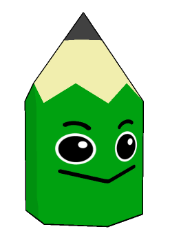 ８
１６
２４
３２
４
８
１２
１６
４
８
１２
１６
いちばん
下の　数
１　２　３　４
２
４
６
８
２
４
６
８
２
４
６
８
いちばん
上の　数
８　１６　２４　３２
１
２
３
４
１
２
３
４
１
２
３
４
１
２
３
４
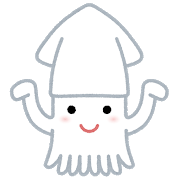 となりどうしの
数を　たします。
答えは、　上の
ますに　書きます。
８
４
４
２
２
２
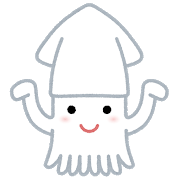 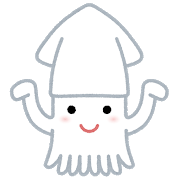 １
１
１
１
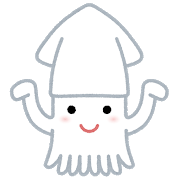 となりどうしの
数を　たします。
答えは、　上の
ますに　書きます。
１６
８
８
４
４
４
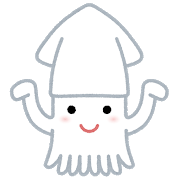 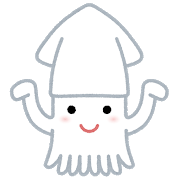 ２
２
２
２
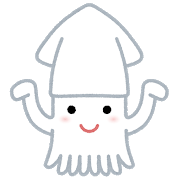 となりどうしの
数を　たします。
答えは、　上の
ますに　書きます。
２４
１２
１２
６
６
６
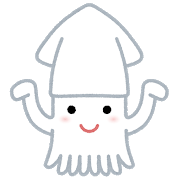 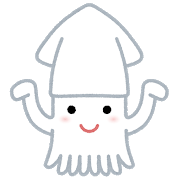 ３
３
３
３
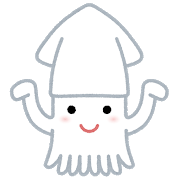 となりどうしの
数を　たします。
答えは、　上の
ますに　書きます。
３２
１６
１６
８
８
８
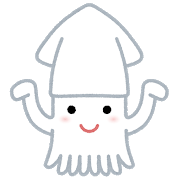 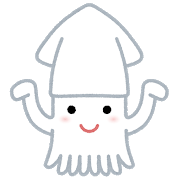 ４
４
４
４
いちばん　下の　４つの　ますに、同じ　数を　入れます。
いちばん　上の　数は、　いくつに　なりますか。
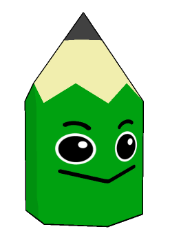 ８
１６
２４
３２
４
８
１２
１６
４
８
１２
１６
いちばん
下の　数
１　２　３　４
２
４
６
８
２
４
６
８
２
４
６
８
いちばん
上の　数
８　１６　２４　３２
答えは□マウスクリック
１
２
３
４
１
２
３
４
１
２
３
４
１
２
３
４
何か　気づいたことは　ないかな。
きまりを　見つけよう。
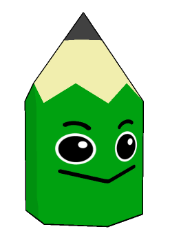 答えは図をマウスクリック